<Date>
<Date>
Note: This title slide layout only for use when presenting a business case or update on strategic expansions. The image on the right has been made available for photos or renderings of expansion locations and buildings.
<Date>
Note: This title slide layout only for use when presenting a business case or update on strategic expansions. The image at the top has been made available for photos or renderings of expansion locations and buildings.
<Date>
NOTE
At vero eos et accusamus et iusto odio dignissimos ducimus qui blanditiis praesent voluptatum deleniti atque corrupti quos dolores et quas molestias excepturi sint occaecati cupiditate non provident.
NOTE
At vero eos et accusamus et iusto odio dignissimos ducimus qui blanditiis praesent voluptatum deleniti atque corrupti quos dolores et quas molestias excepturi sint occaecati cupiditate non provident.
Note: This divider slide can be used to delineate between read only materials and the slides that will be used for the presentation at the meeting (i.e., visual aids, etc.). The default text should be “PRESENTATION MATERIALS” or “READ ONLY”.
PRESENTATIONMATERIALS
Note: This page is required at the start of every section of the presentation (after the divider slide) please remove this banner before submitting your materials.
PURPOSE AND KEY TAKEAWAYS
Reason for/Purpose of presentation
Regular, periodic update
Regulatory requirement
Other 

Key Takeaways
Describe, in brief, 3-5 focal items for the directors’ consideration
Include the “business case”/rationale for the transaction, matter, action requested
Do not use the summary as an index/agenda for the materials that follow
Include additional CSI headers as appropriate
Note: This page is required at the start of every section of the presentation (after the divider slide) please remove this banner before submitting your materials.
PURPOSE AND KEY TAKEAWAYS
Reason for/Purpose of presentation
Regular, periodic update
Regulatory requirement
Other 

Key Takeaways
Describe, in brief, 3-5 focal items for the directors’ consideration
Include the “business case”/rationale for the transaction, matter, action requested
Do not use the summary as an index/agenda for the materials that follow
Include additional CSI headers as appropriate
READ 
ONLY
READ ONLY - <TITLE>
To facilitate the directors’ preparation for the meeting, provide information within this section that should be taken as ‘read’ by the directors
The background, pre-read materials should be complete and coherent as a standalone document, and focus clearly on the information the board needs to be prepared for discussion at the meeting and make decisions

NOTE – please clearly label all materials in this section as ‘Read Only’
READ ONLY - <TITLE>
To facilitate the directors’ preparation for the meeting, provide information within this section that should be taken as ‘read’ by the directors
The background, pre-read materials should be complete and coherent as a standalone document, and focus clearly on the information the board needs to be prepared for discussion at the meeting and make decisions

NOTE – please clearly label all materials in this section as ‘Read Only’
Note: All supporting materials, reference data or other information that does not form the focal points for the audience’s attention should be included in the appendix. Please use this cover page in preparing the appendix materials.
TEMPLATE GUIDELINES
STYLE OVERVIEW
LOGO
COLOR
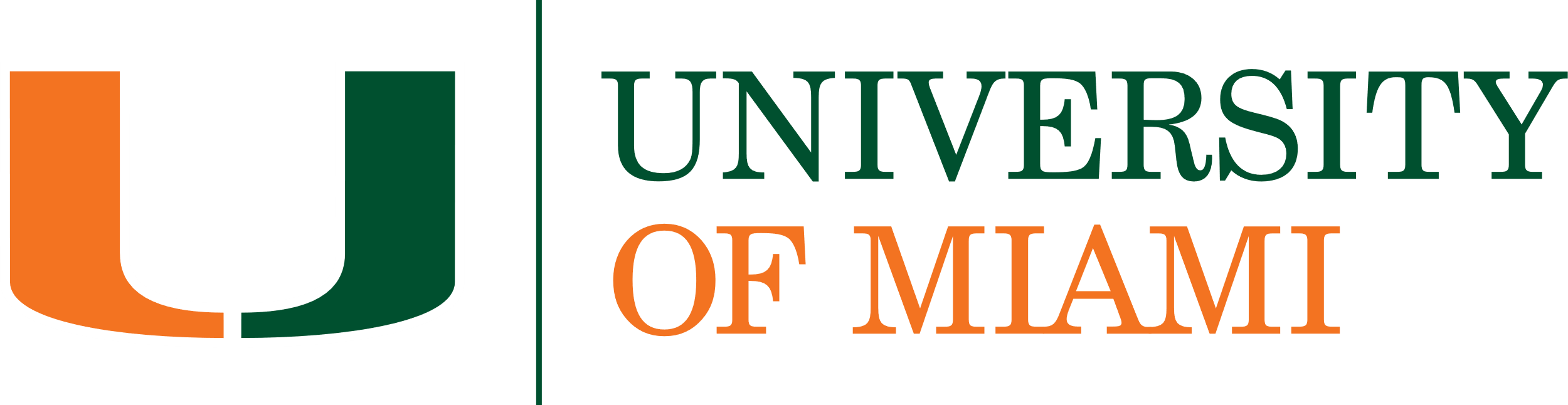 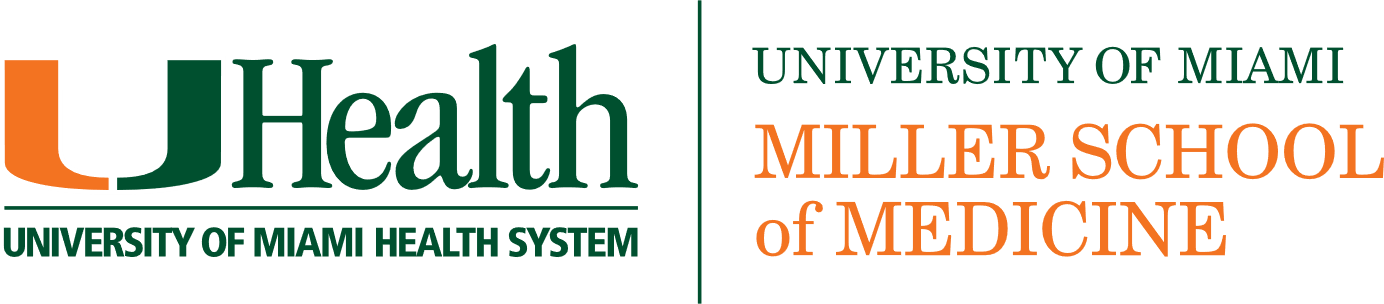 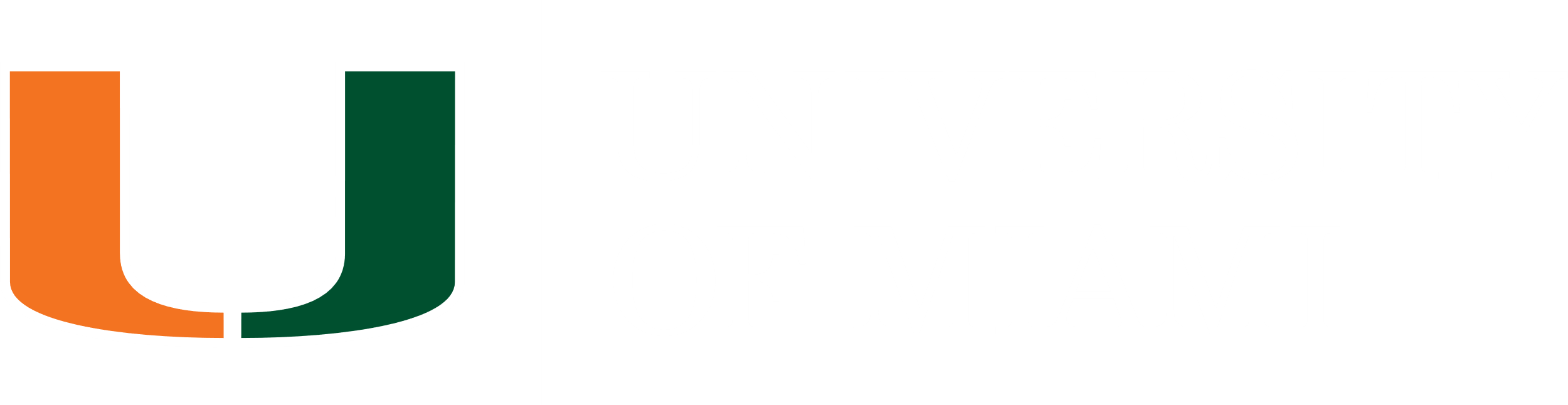 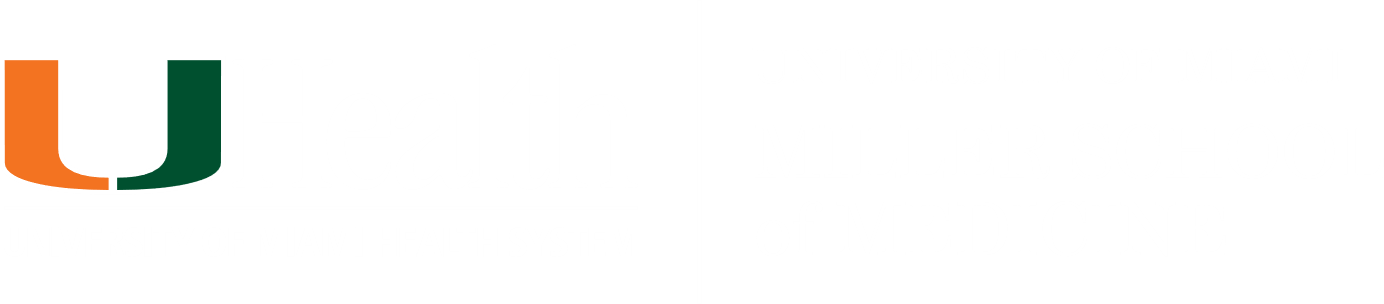 PATTERNS
TYPOGRAPHY
16
TEMPLATE GUIDELINES
COLOR
PRIMARY COLORS
Building on the core slate and orange of the main color palette, we have added brighter, more expressive tones to round out the deck style. When used in the correct combination, these new colors create vibrant layouts, giving the presentation new energy.

For higher level concepts, the use of the green is recommended. 

For differentiation slides and concepts, the slate and orange pairing works best and is consistent with the overall look of the deck.

For academy and medical contrast, the use of the basic green and orange colors will be easily identifiable, relatable and will provide a sense of balance.  

For higher and lower values, the pairing of light blue (positive value) and grey (negative value) provides a proper contrast.
COLOR PAIRINGS
COLOR TINTS
DIFFERENTIATION
17
TEMPLATE GUIDELINES
TYPOGRAPHY
The new headline typeface, Avenir Next LT Pro, will be used throughout. 
This font offers sophistication with a sense of boldness and dynamism. 
Use of caps for titles create an opportunity to convey ideas efficiently and boldly. 
We are also providing optionality in font sizes for content slides, as well as color treatments for divider slides, where the orange helps articulate greater depth on the content that’s about to be presented in the slides to follow.
Short Qualifier Lines PT 28
TITLES PT 54
Business Line Or Title PT 18
Content Slide Title PT 28
Content slide body copy PT 14
18
TEMPLATE GUIDELINES
Quick & Easy Column-Based Layouts
Below are optimal column-based layouts for reference and to use as a starting point for your own slides
12”
2 cols
6"
6"
5.75"
5.75"
4"
4"
4"
3 cols
3.83"
3.83"
3.83"
3.66"
3.66"
3.66"
3"
3"
3"
3"
4 cols
2.81"
2.81"
2.81"
2.81"
5 cols
2.4"
2.4"
2.4"
2.4"
2.4"
6 cols
2"
2"
2"
2"
2"
2"
19
Fonts
Footers
Used in this template
Body/content: Avenir
Headers: Avenir Next Demi Bold

Feel free to use other fonts as long as they are consistent throughout the deck. Different fonts can also be used to highlight and bring attention to specific content on a slide.
Footers should be present and consistent when they would not be covered by slide content. This template makes available a number of slide layouts without footers.
On slides with footers, content should not be placed below the footer line.
With the exception of title and transition slides, all slides should have slide numbers in the bottom right corner. Fonts should be consistent.
Saving and exporting
Decks should be sent to leaders as a PDF.
Both a link and a PDF should be sent to leaders who are part of the working team.
Date and time should be added to title of exported PDFs for clearer versioning.
Large PDFs can be made smaller throughFile > Reduce File Size.
Miscellaneous
All significant updates to the deck should increment the Version number on the title slide.
Legacy versions of slides should be hidden and moved in a “Graveyard” section.
Content meant to be read outside of a presentation should follow a “Read Only” transition slide, have a title prepended with “Read Only - ”, and be hidden.
Any empty sections should be deleted.
20
Tag style
Use of tag
Notes for leaders.
Note for leaders
Notes for the team.
Notes for the team
Done, approved, doesn’t need to be reviewed by leaders.
Done/approved
Additional notes on tags
Font: Courier New, Bold & Italic
Should be consistent throughout all slides and all decks.
Comments should be added instead of tags to…
Discuss/assign action items.
Facilitate back and forth conversation.
Discuss action items with a stakeholder who does not have access to the deck. @Mentioning users will share access.
Drafts and placeholder/illustrative content should be labeled as such.
Different versions of the same slide should be labeled as such.
Stakeholder comments addressed through edits should be preserved.
For example, “Changes to address comments ‘X, Y, and Z’”.
Tags can be hidden above the top of the slide.
21
Table style
22